Филиал МБДОУ – детского сада «Детство» детский сад № 135
«Художественно – эстетическое развитие»
В соответствии с ФГОС  ДО художественно-эстетическое развитие предполагает:
развитие предпосылок ценностно-смыслового восприятия и понимания произведений искусства ,  мира природы;
 становление эстетического отношения к окружающему миру; формирование элементарных представлений о видах искусства;
восприятие музыки, художественной литературы, фольклора; стимулирование сопереживания персонажам художественных произведений;
 реализацию самостоятельной творческой деятельности детей (изобразительной, конструктивно-модельной, музыкальной и др.).
Художественно-эстетическое развитие детей дошкольного возраста включает:
опыт эмоционально-нравственного отношения ребенка к окружающей действительности, воплощенный в музыке, изобразительном искусстве и художественных произведениях;
опыт художественно-творческой деятельности.
Ведущая педагогическая идея художественно-эстетического воспитания:
создание образовательной системы, ориентированной на развитие личности через приобщение к духовным ценностям, через вовлечение в творческую музыкальную, изобразительную, театрализованную деятельность.
Реализация задач художественно-эстетического воспитания наиболее оптимально будет осуществляться при следующих условиях:
максимальный учет возрастных и индивидуальных особенностей детей;
 основой художественно-эстетического воспитания является искусство и окружающая жизнь;
взаимосвязь художественно-творческой деятельности самих детей с воспитательно-образовательной работой, дающей разнообразную пищу для развития восприятия, образных представлений, воображения и творчества;
интеграция различных видов искусства и разнообразных видов художественно-творческой деятельности, способствующая более глубокому эстетическому осмыслению действительности, искусства и собственного художественного творчества; формированию образных представлений, образного, ассоциативного мышления и воображения.
уважительное отношение к результатам творчества детей, широкого включения их произведений в жизнь дошкольного образовательного учреждения;
организация выставок, концертов, создание эстетической развивающей среды;
вариативность содержания, форм и методов работы с детьми по разным направлениям эстетического воспитания.
Целевые ориентиры
Ребенок обладает установкой положительного отношения к миру, разным видам труда, другим людям и самому себе;
 обладает чувством собственного достоинства;
 активно взаимодействует со сверстниками и взрослыми, участвует в совместных играх. 
Способен договариваться, учитывать интересы и чувства других, сопереживать неудачам и радоваться успехам других.
Развивающаяся предметно – пространственная среда
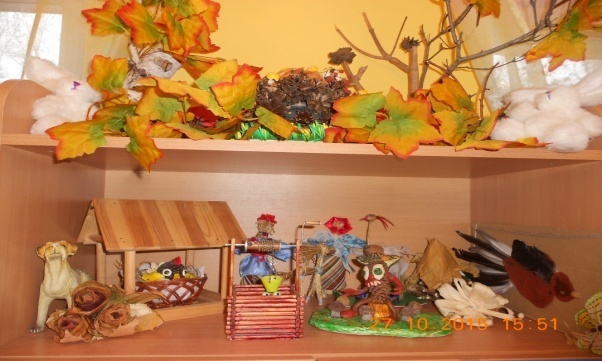 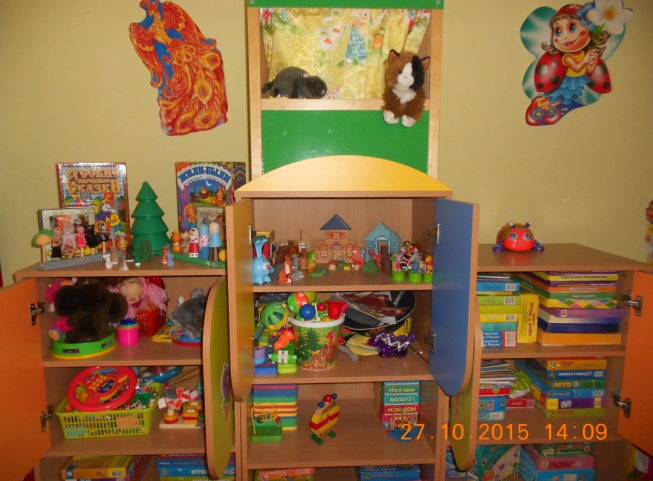 Организация прогулок, экскурсий, походов
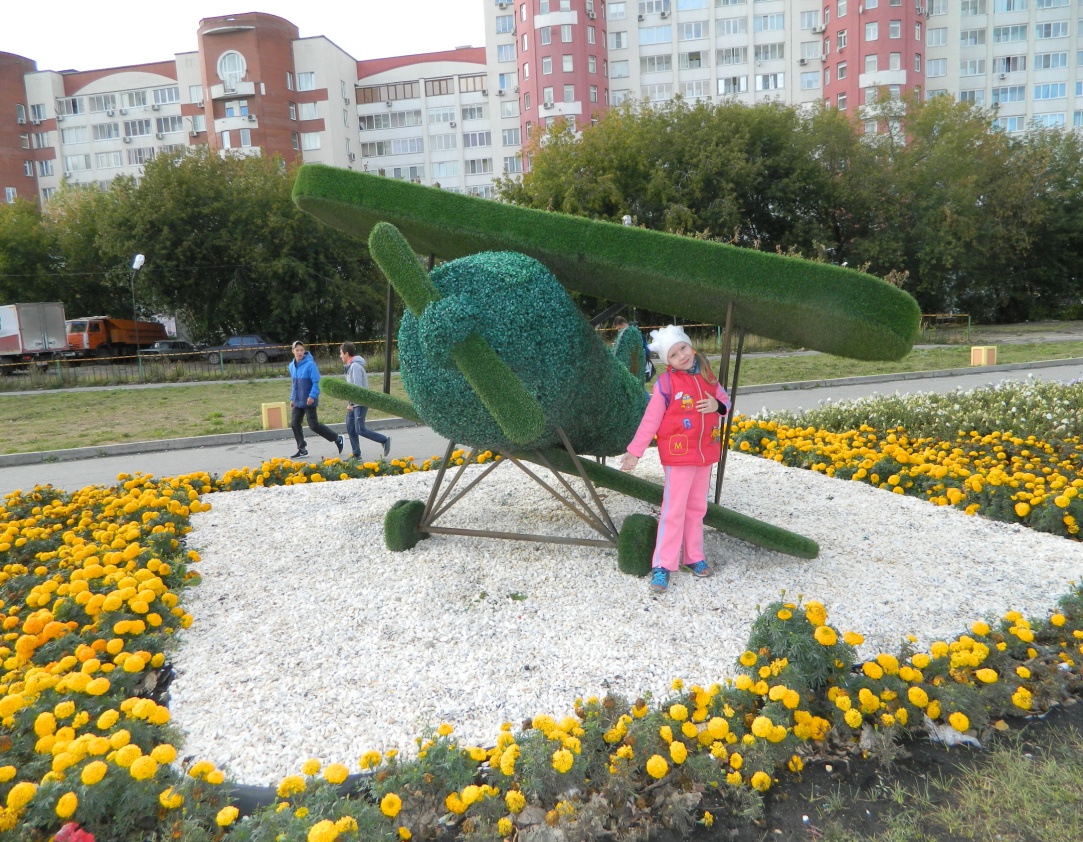 Детские праздники, развлечения
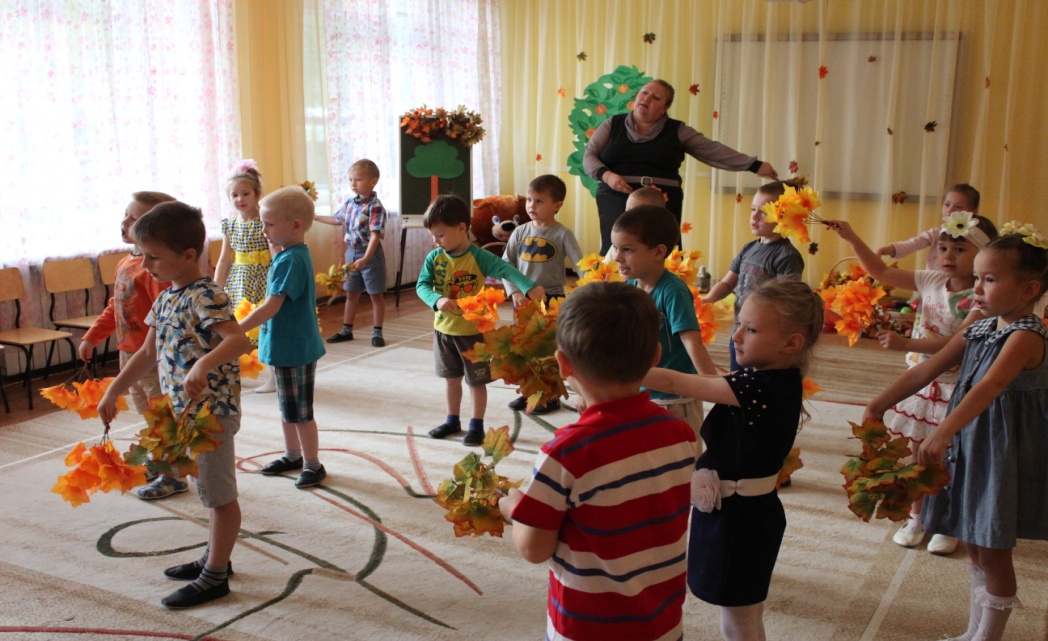 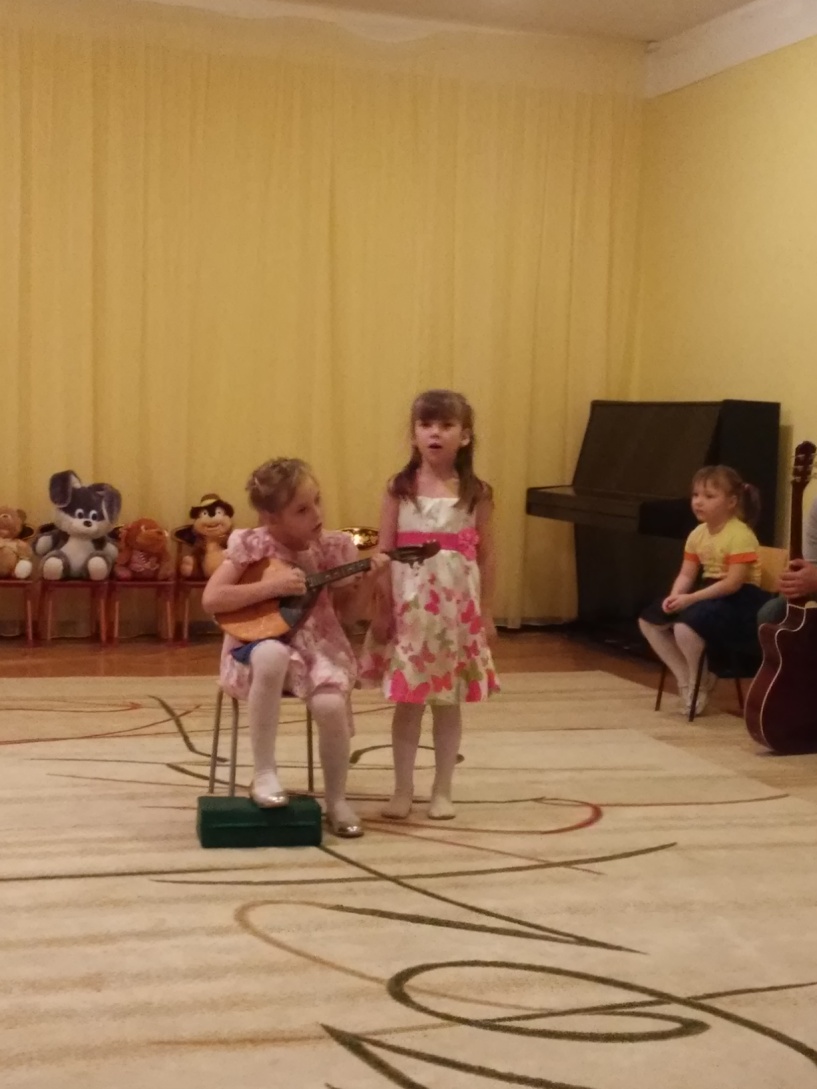 Взаимодействие с родителями
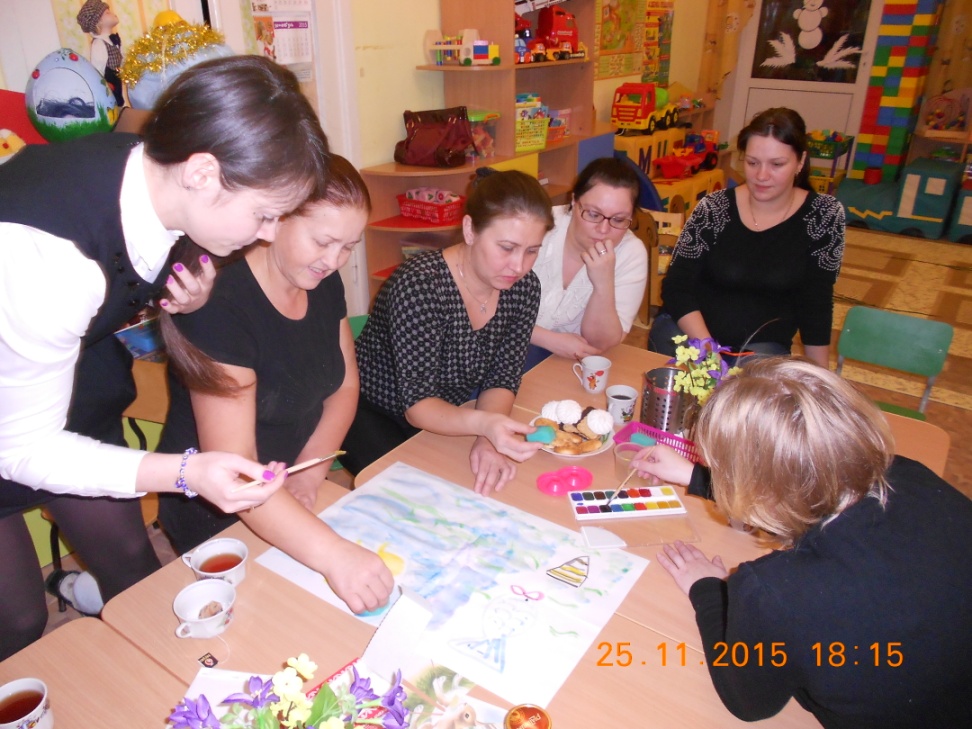 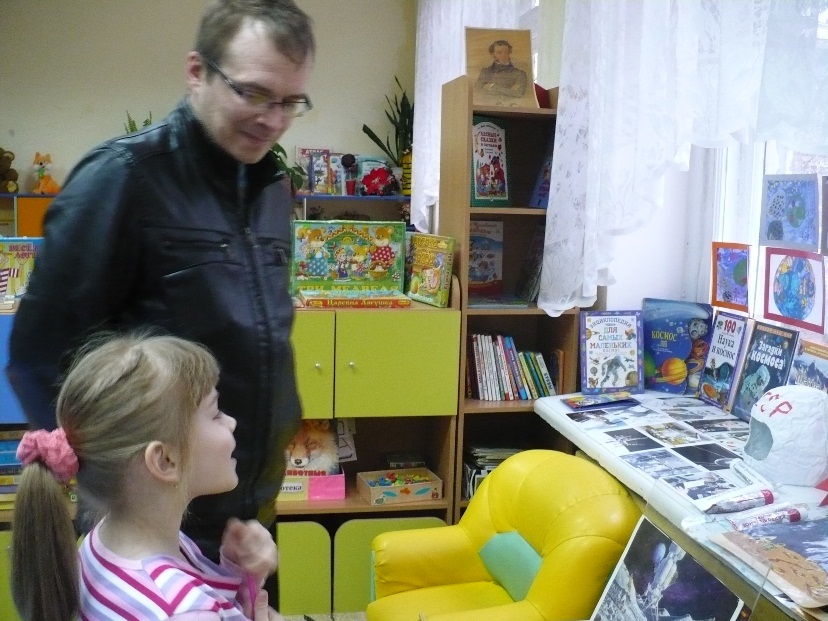 Организация выставок
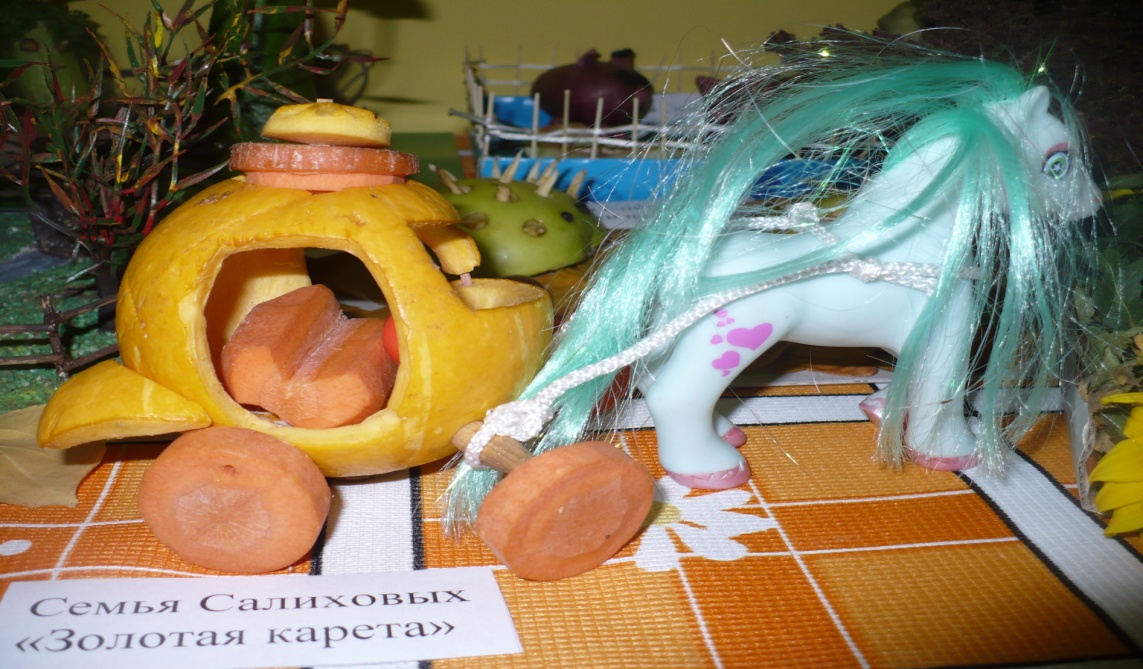 Театрализованная деятельность
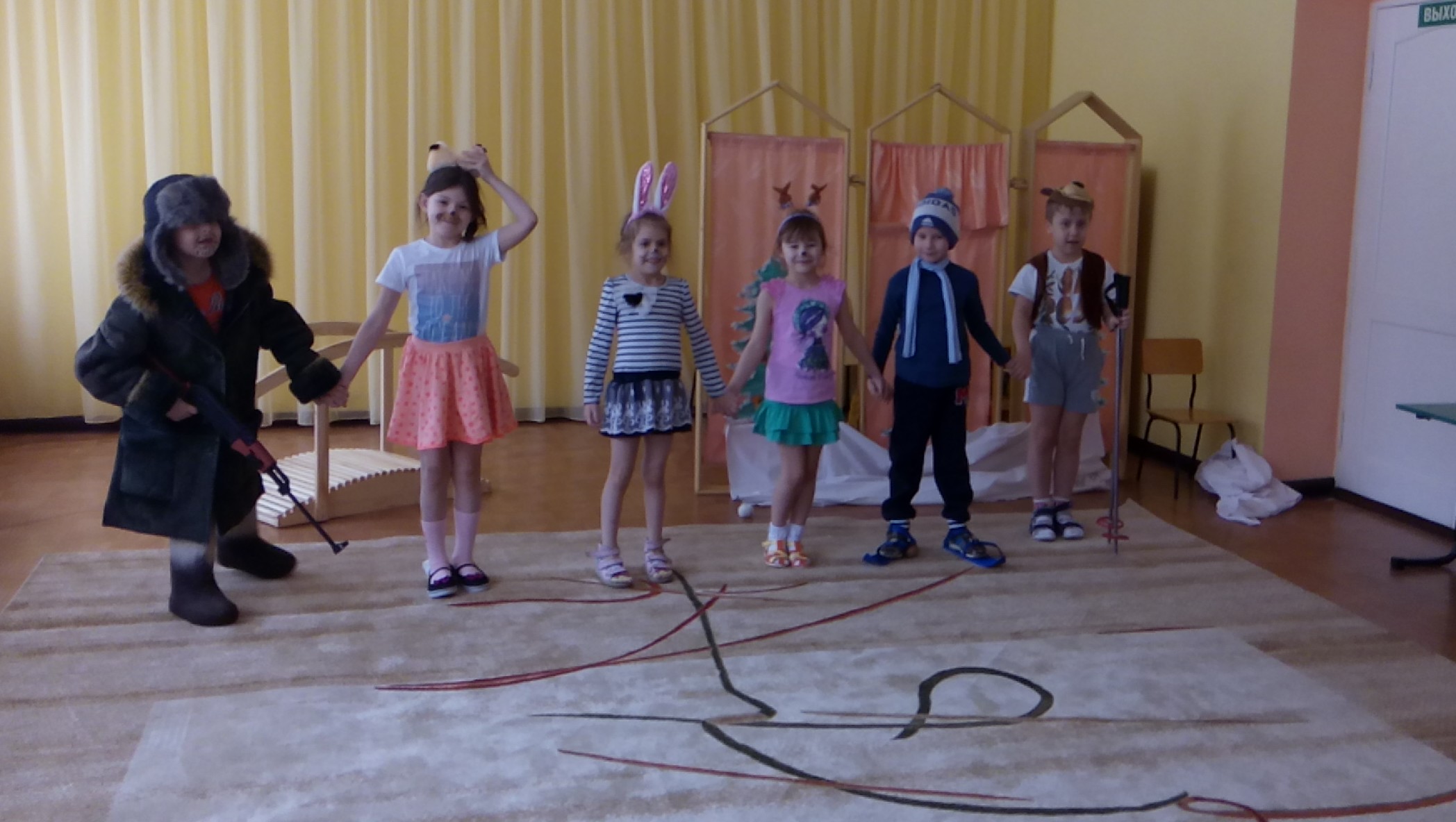 Проектная деятельность
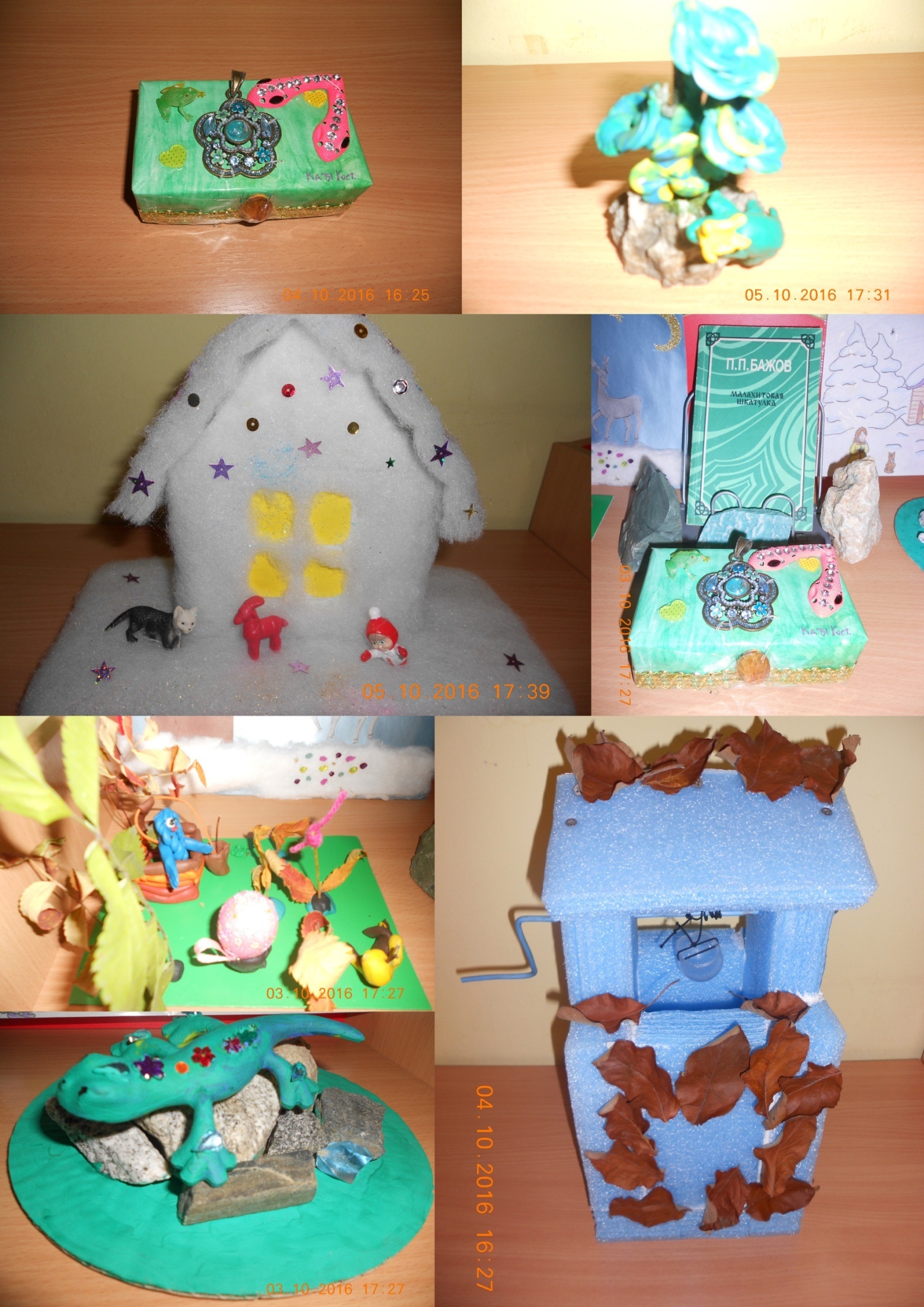 СПАСИБО ЗА ВНИМАНИЕ